Efficient Community Search with Size Constraint
Computer Science and Engineering
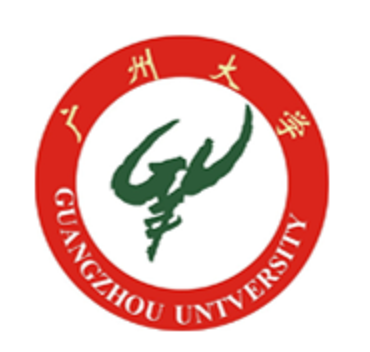 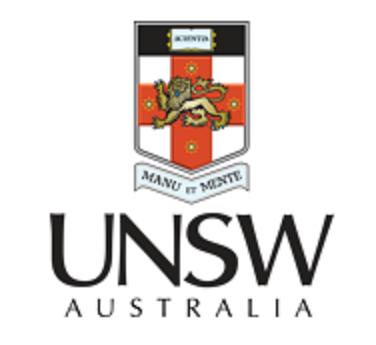 Boge Liu	Fan Zhang	Wenjie Zhang
Xuemin Lin	Ying Zhang
The University of New South Wales
ICDE 2021
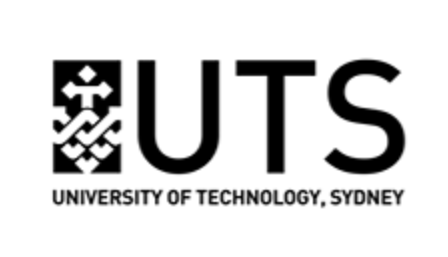 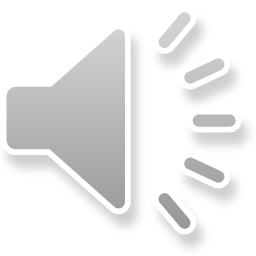 Community Search
Given a query vertex or a set of vertices
Find communities containing given vertex (vertices)
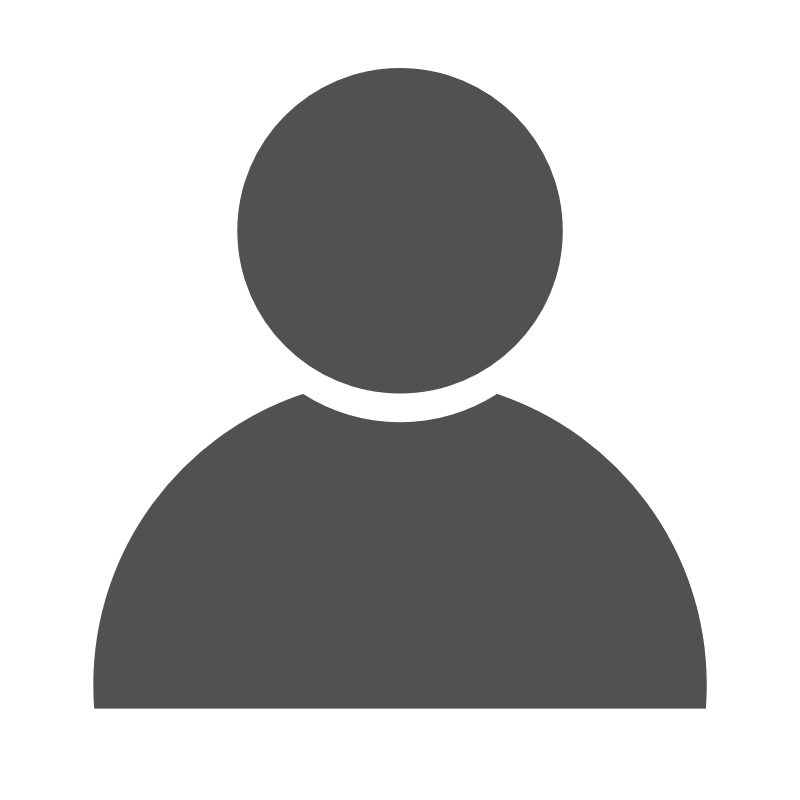 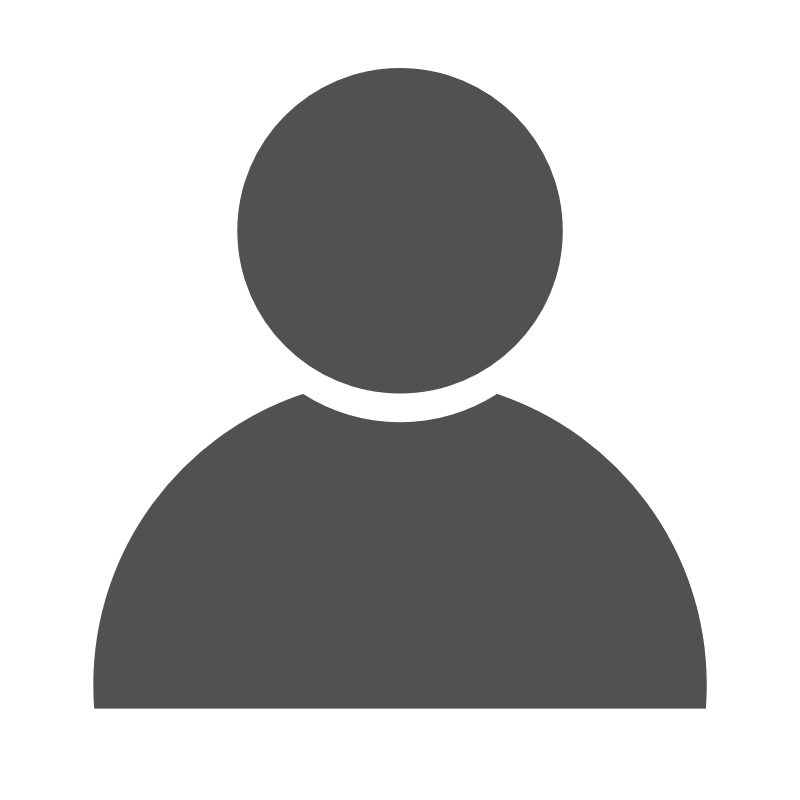 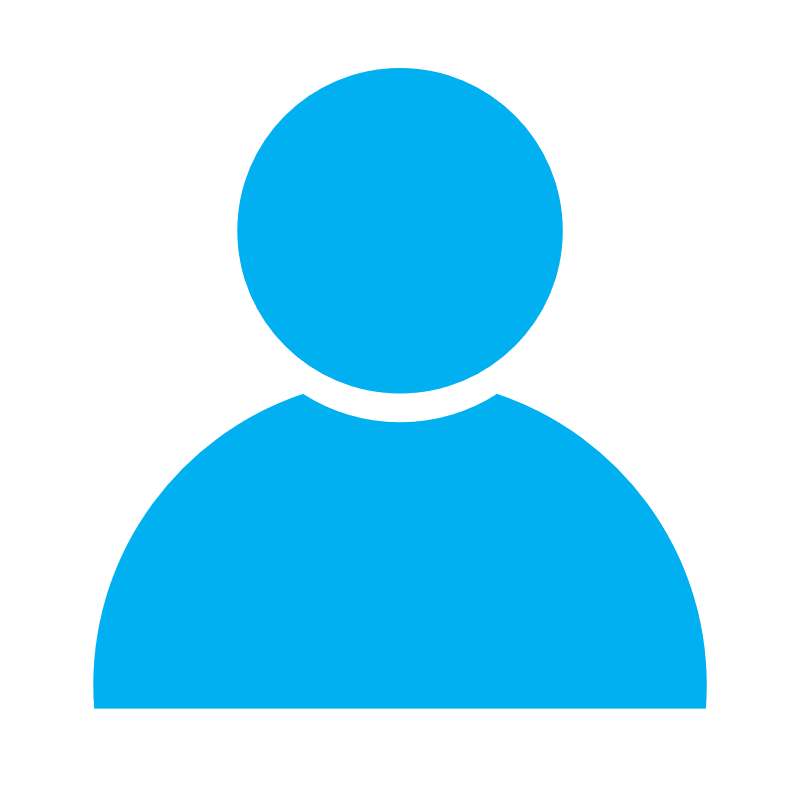 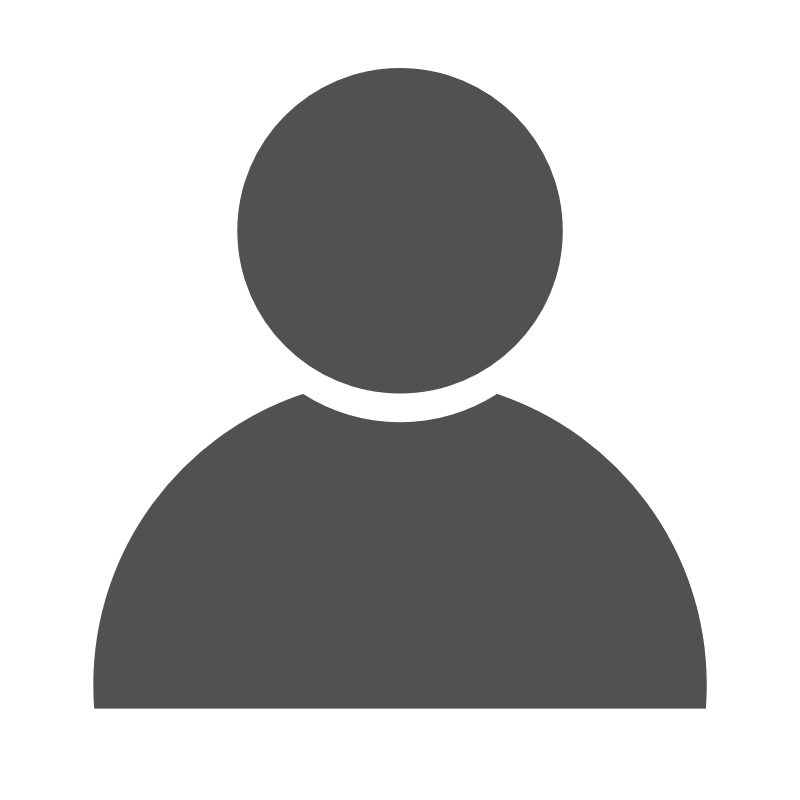 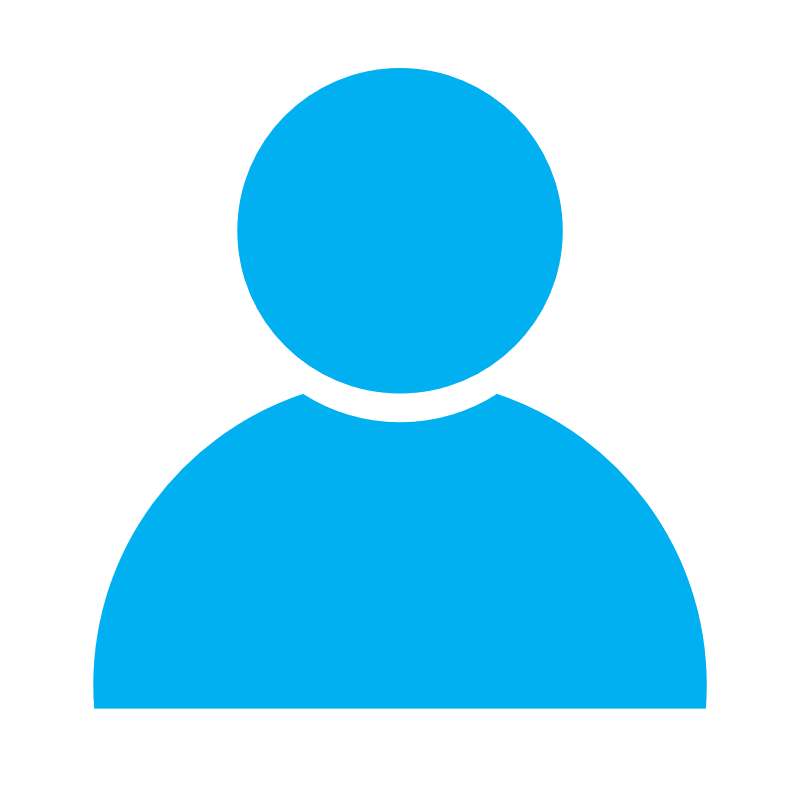 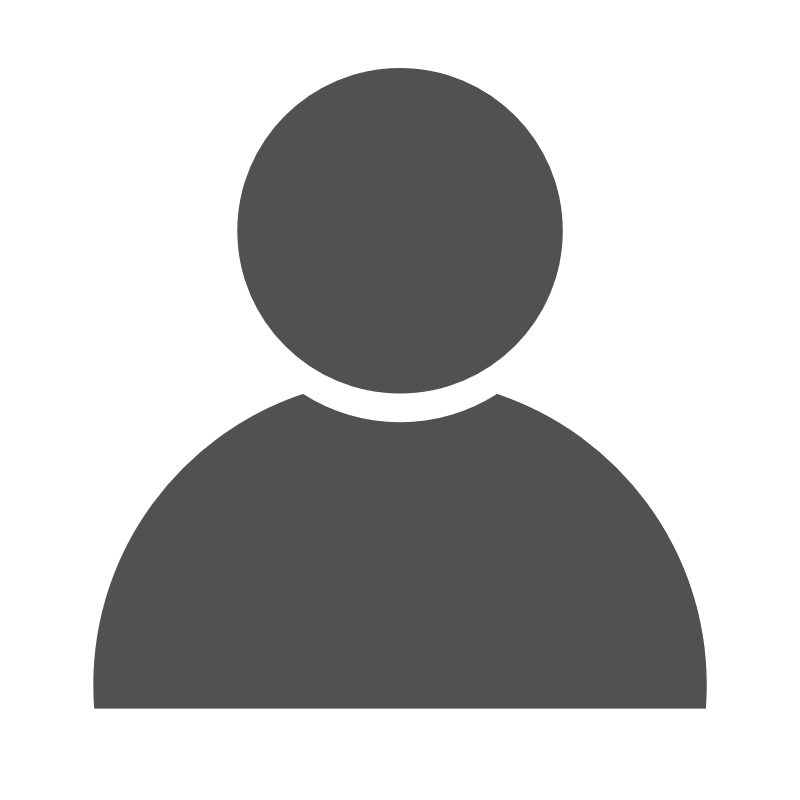 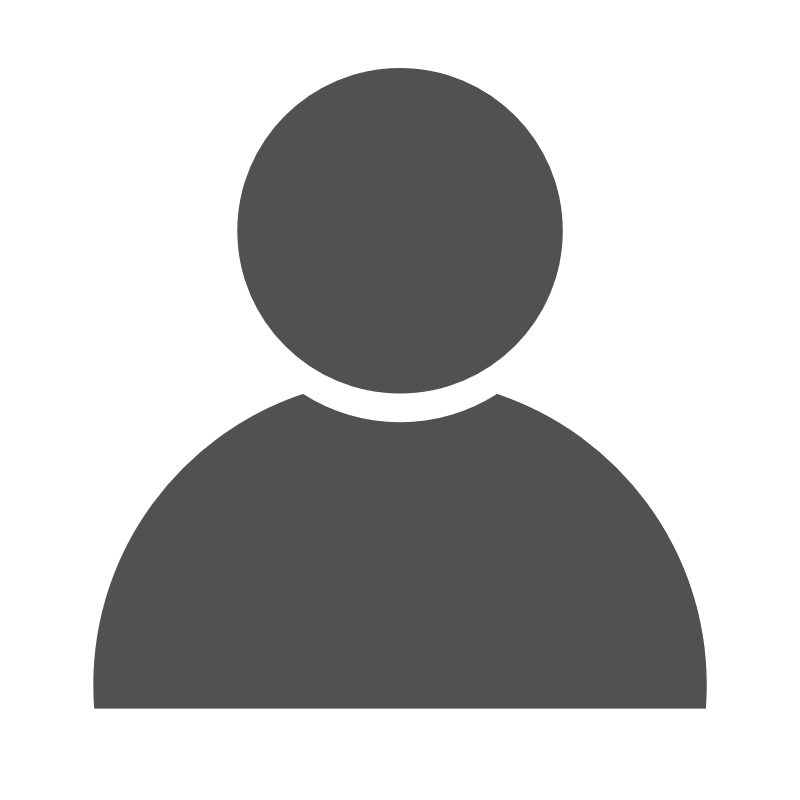 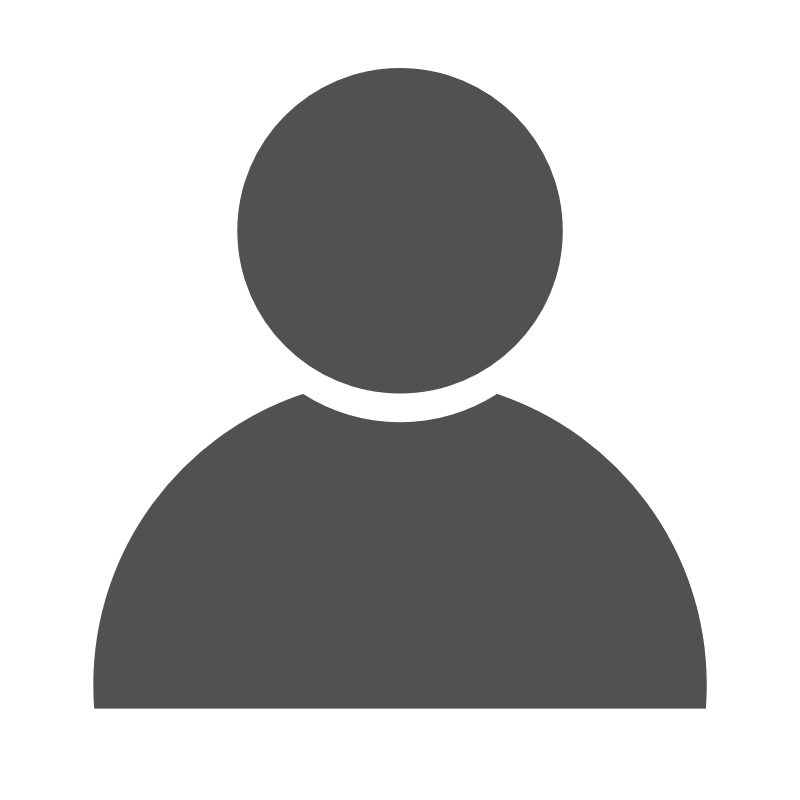 Cohesiveness and connectivity
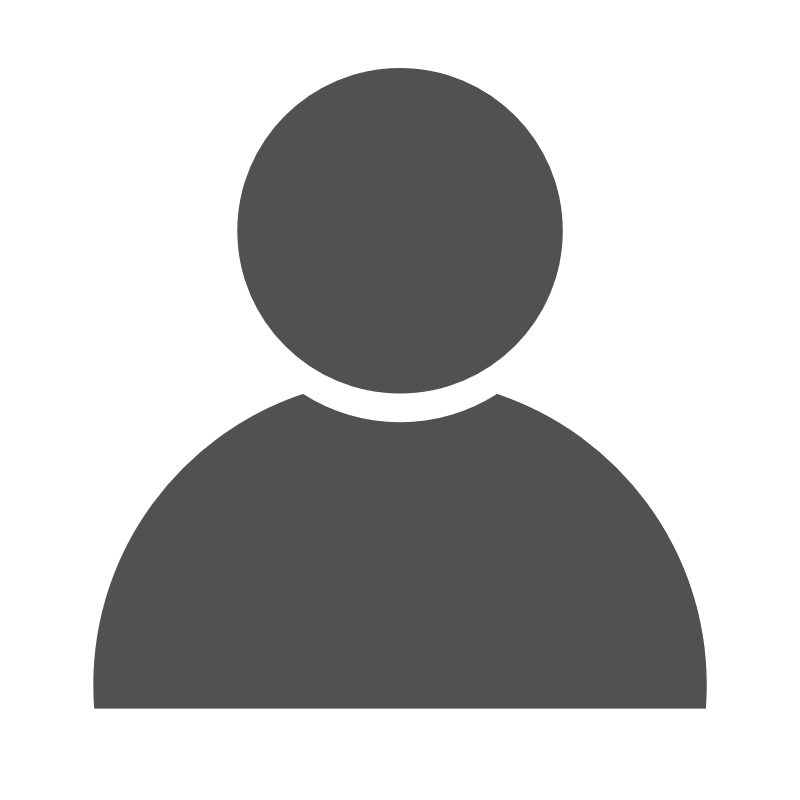 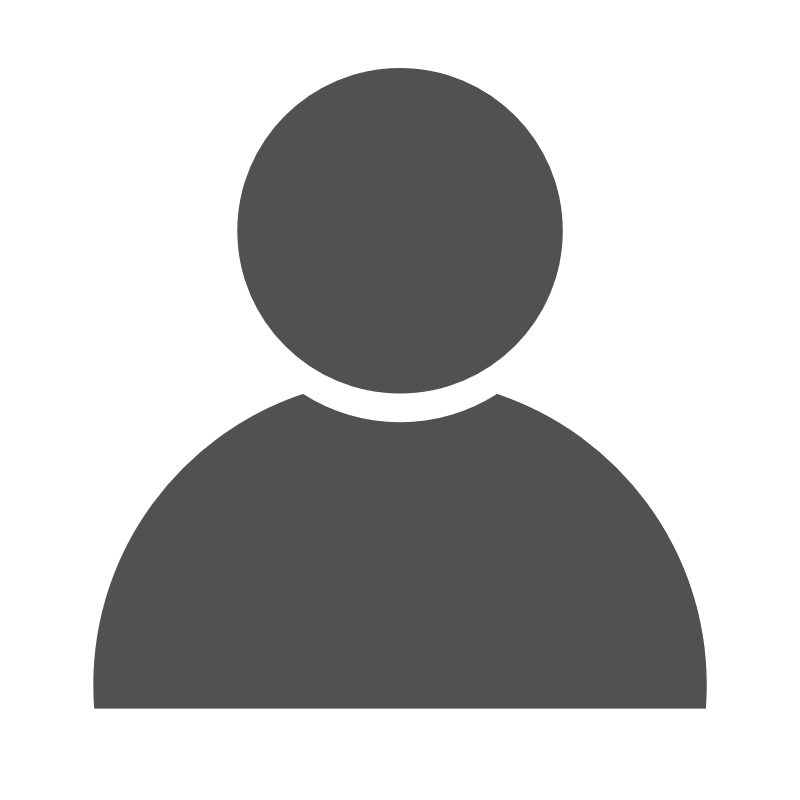 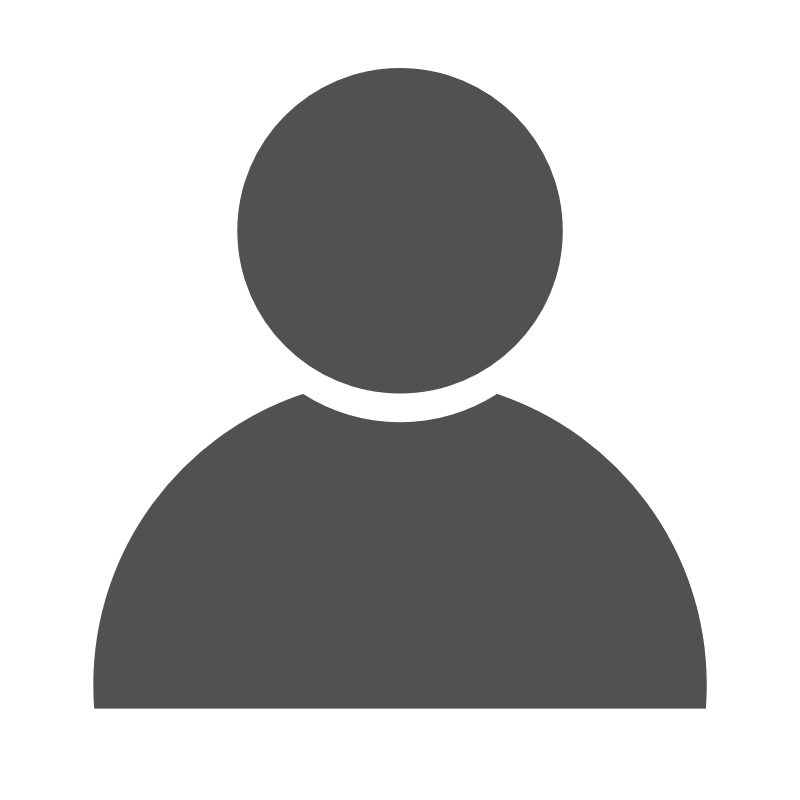 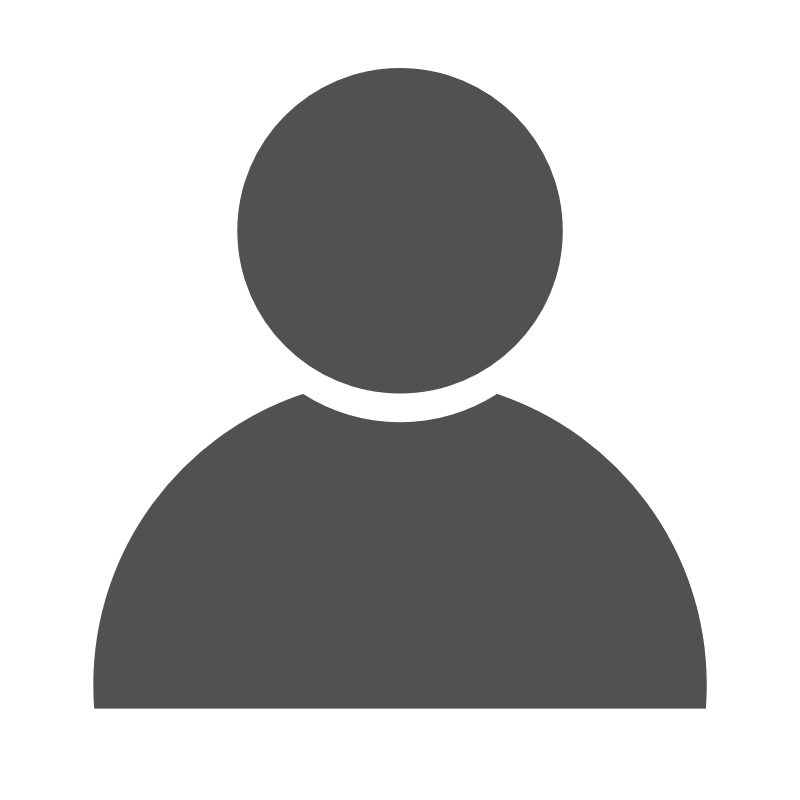 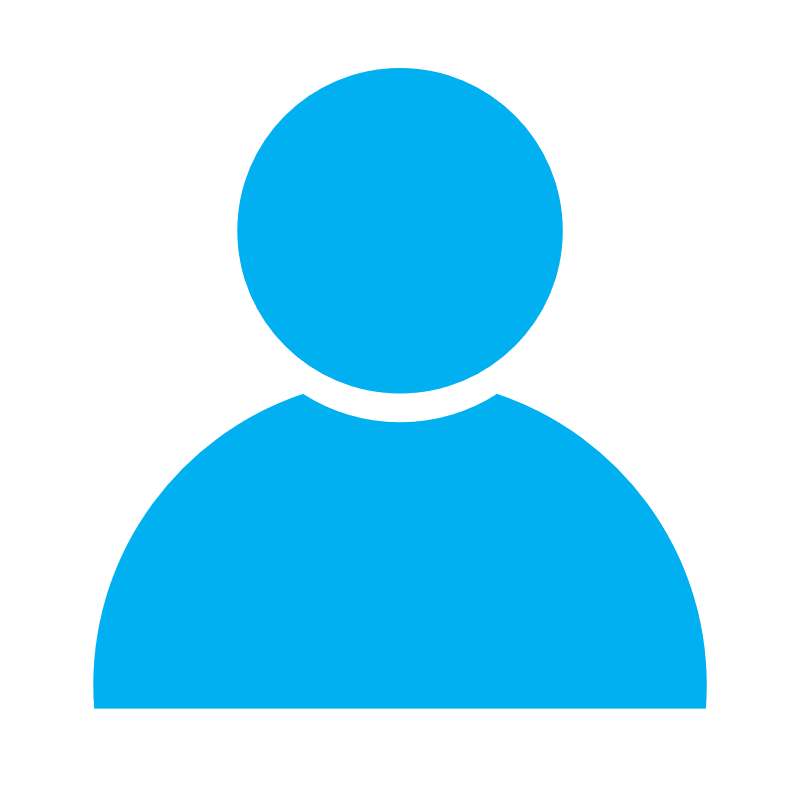 Exploits the higher-order graph motif, triangle
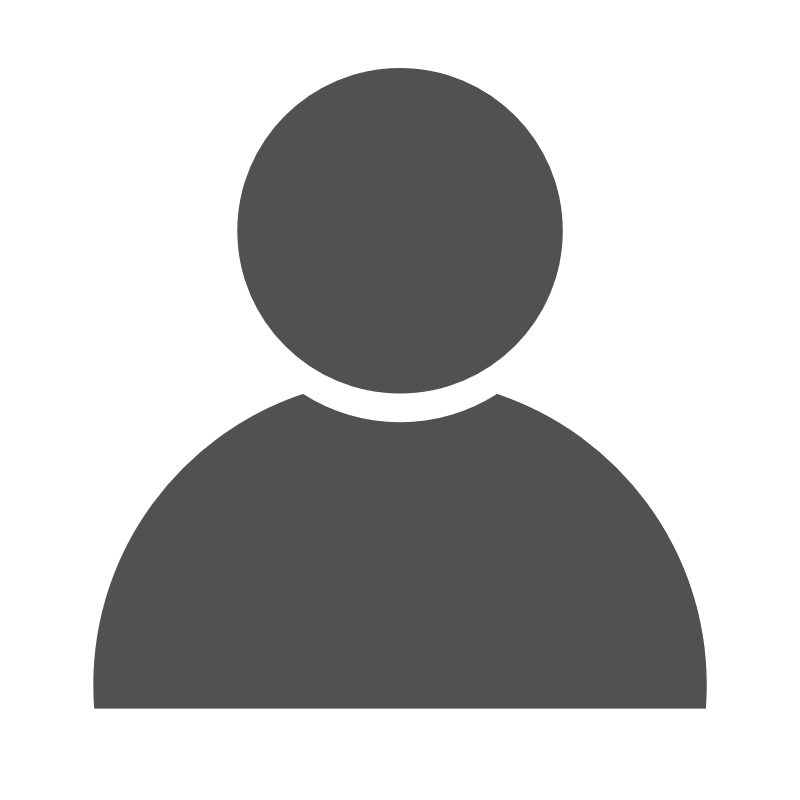 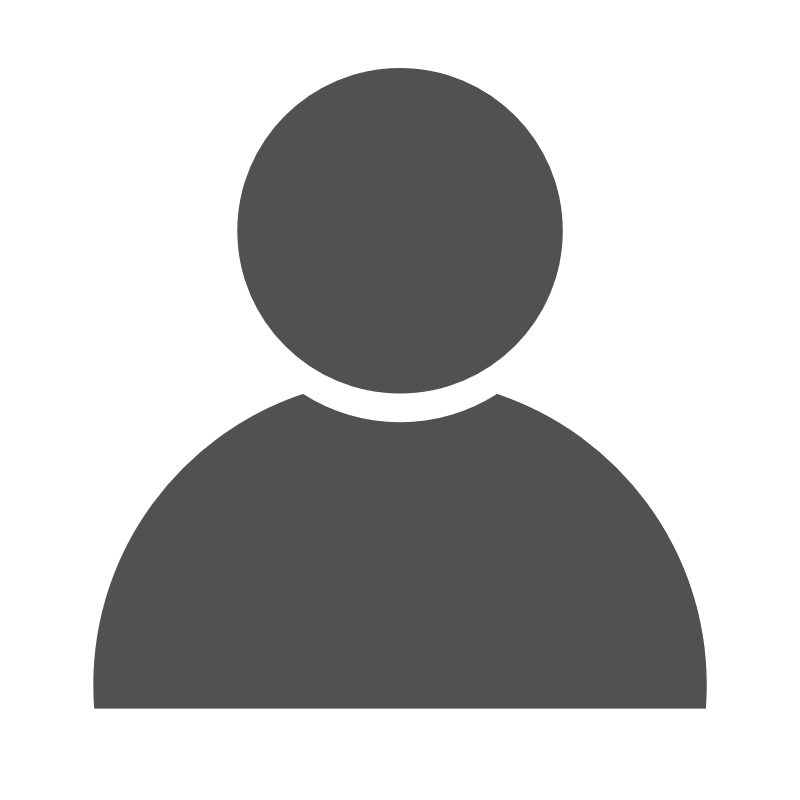 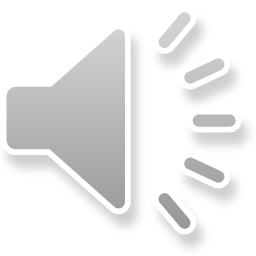 Community Search
Connectivity: triangle connectivity
Reachable through a series of adjacent triangles
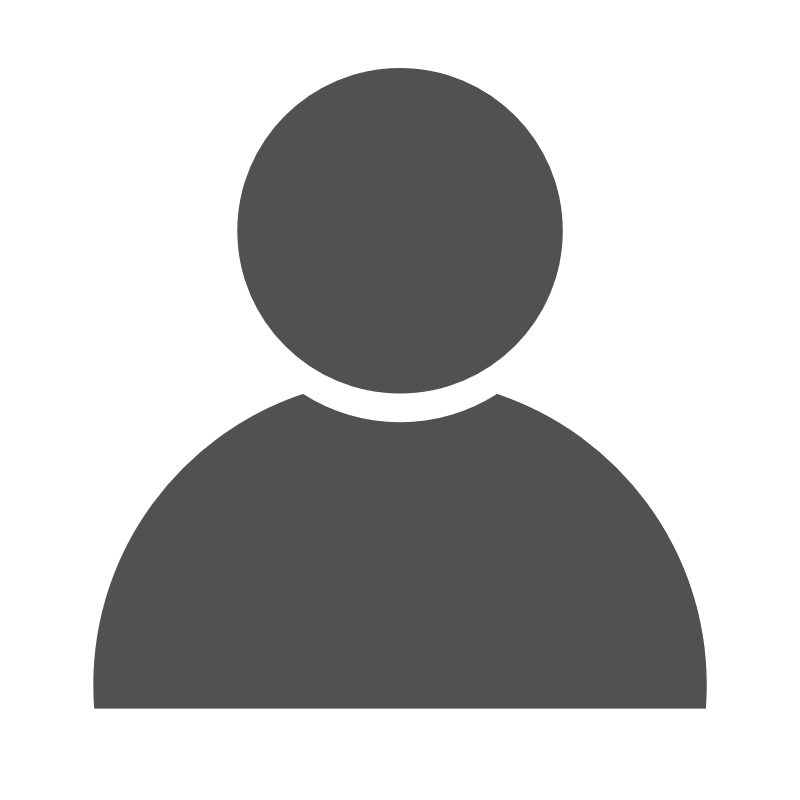 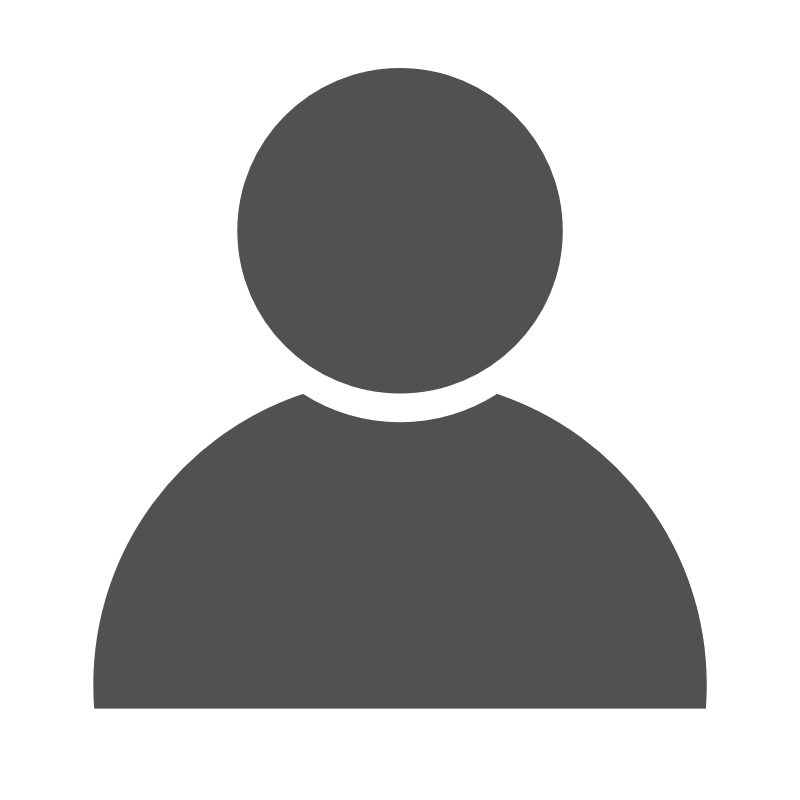 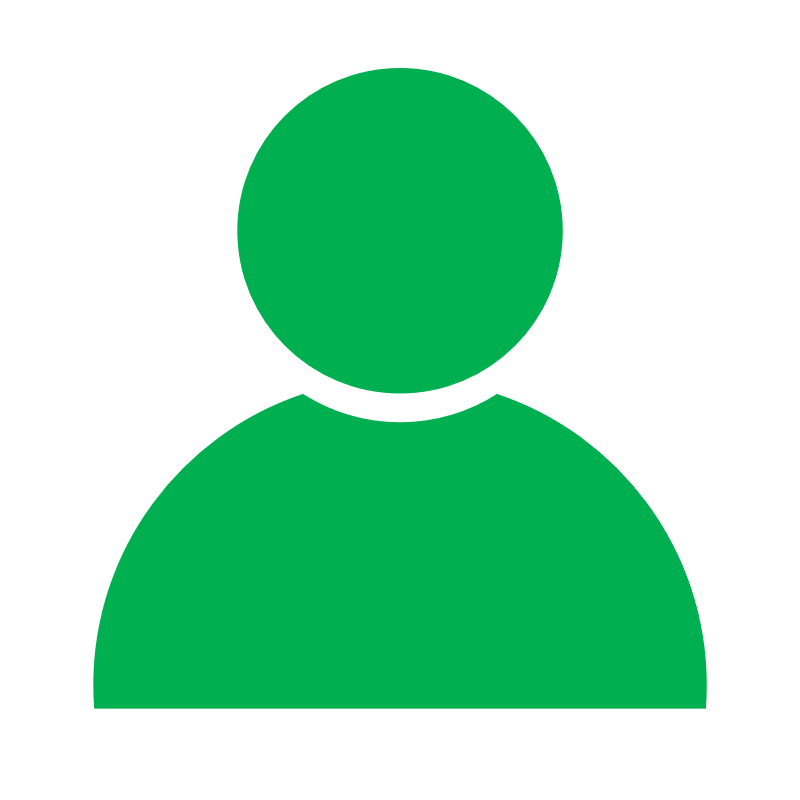 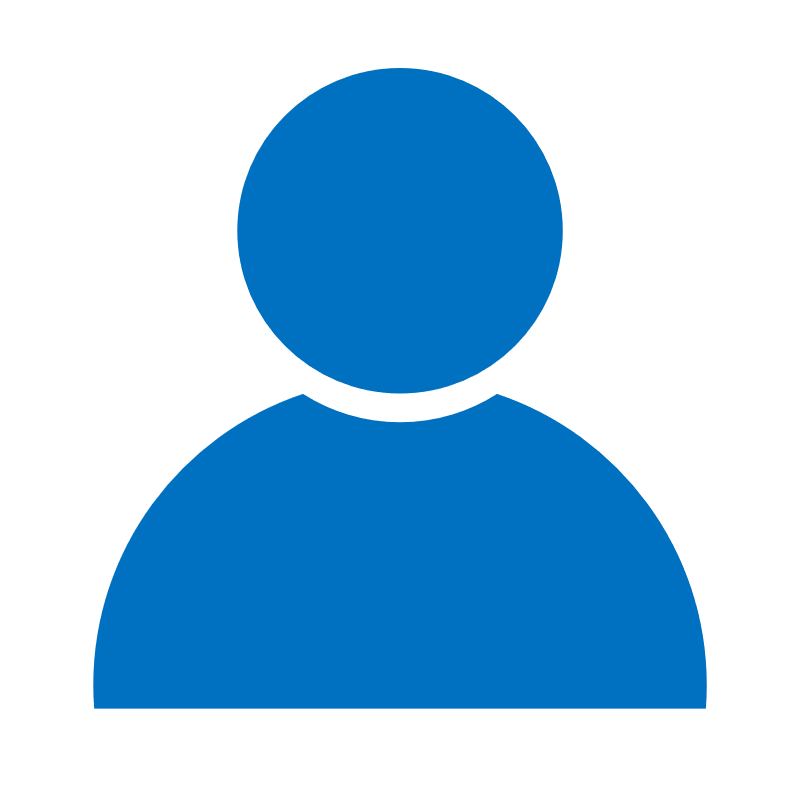 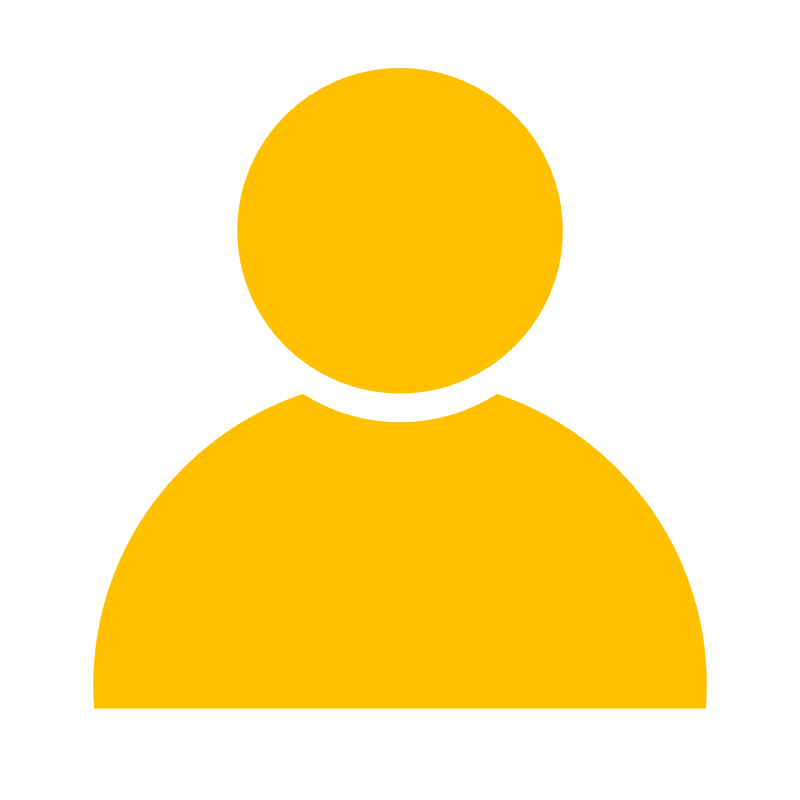 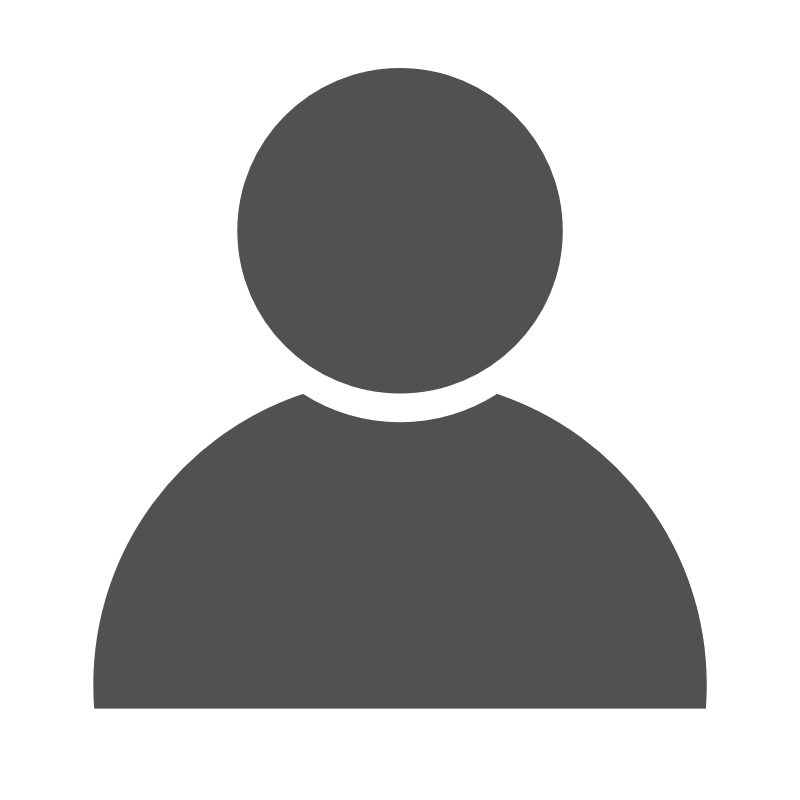 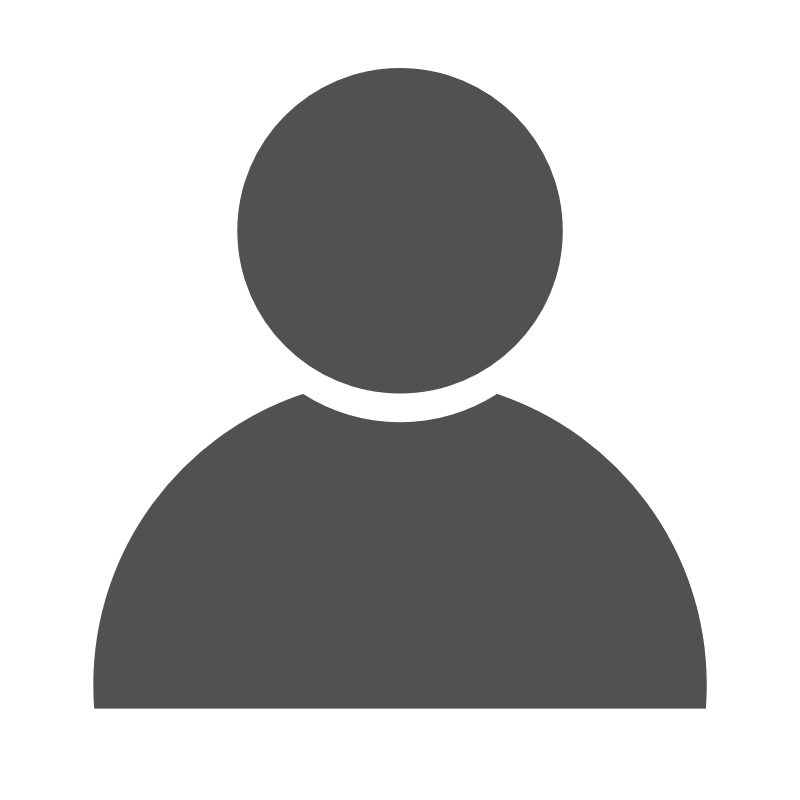 More rigorous than primitive connectivity which only requires two vertices are reachable from each other through a simple path
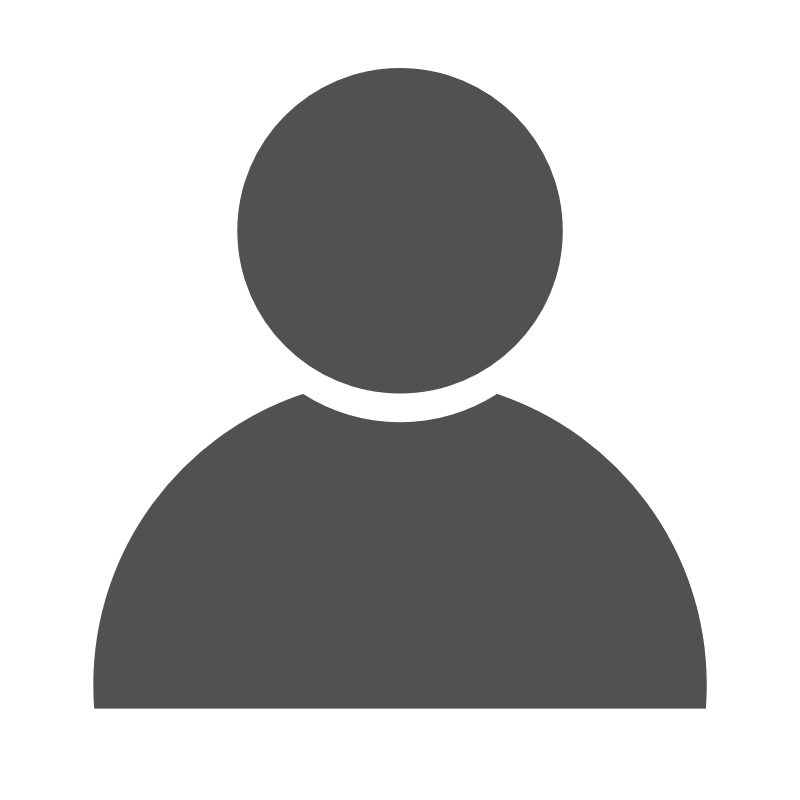 Triangle-connected community
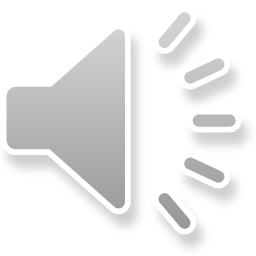 Community Search
Size constraint
Find a community with size no larger than a given threshold
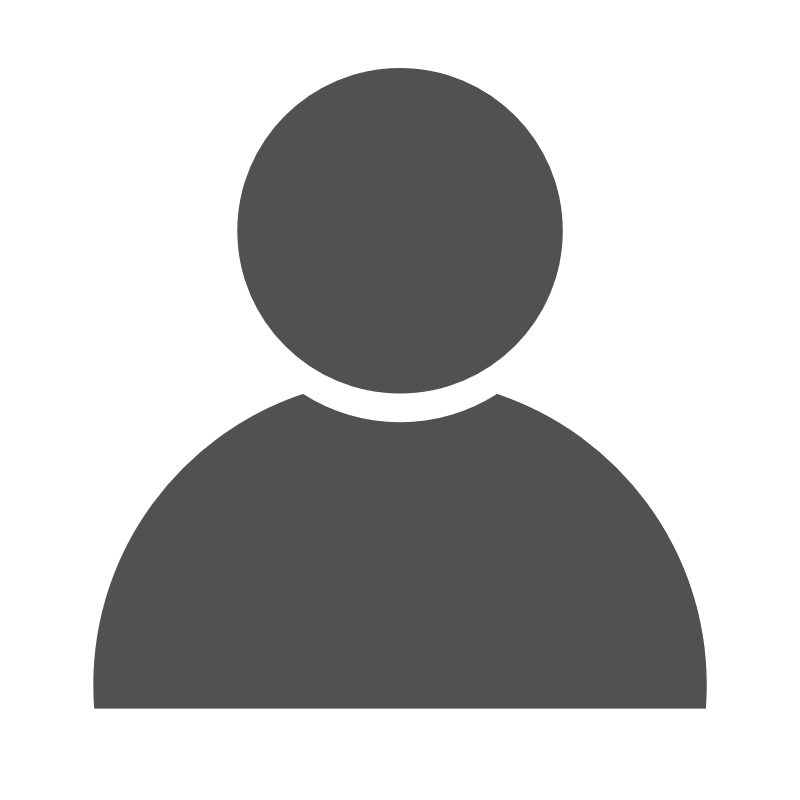 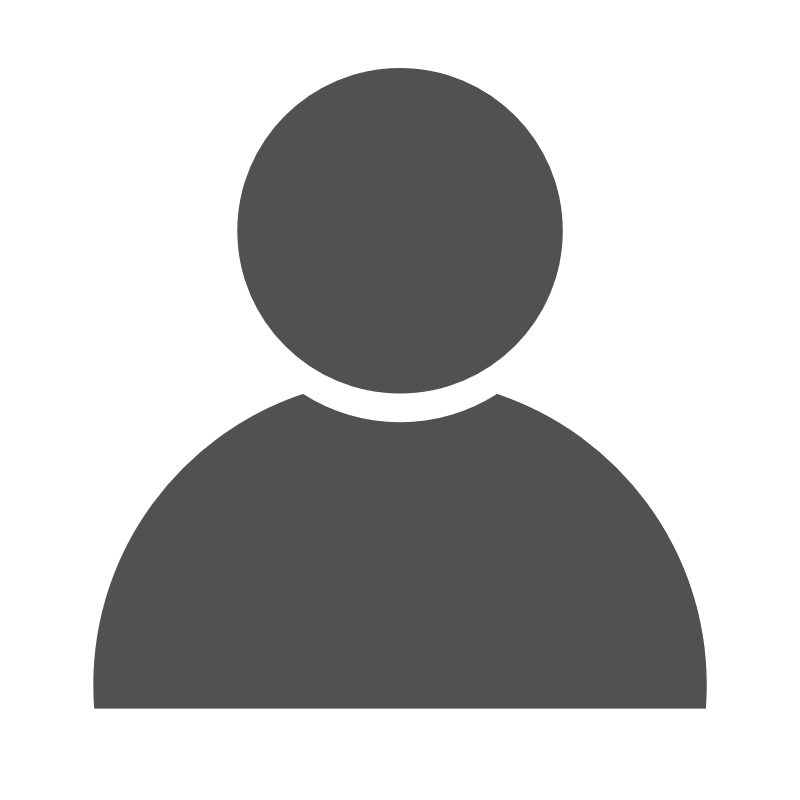 Team Formation

Biological Network Analysis

Suspicious Group Detection
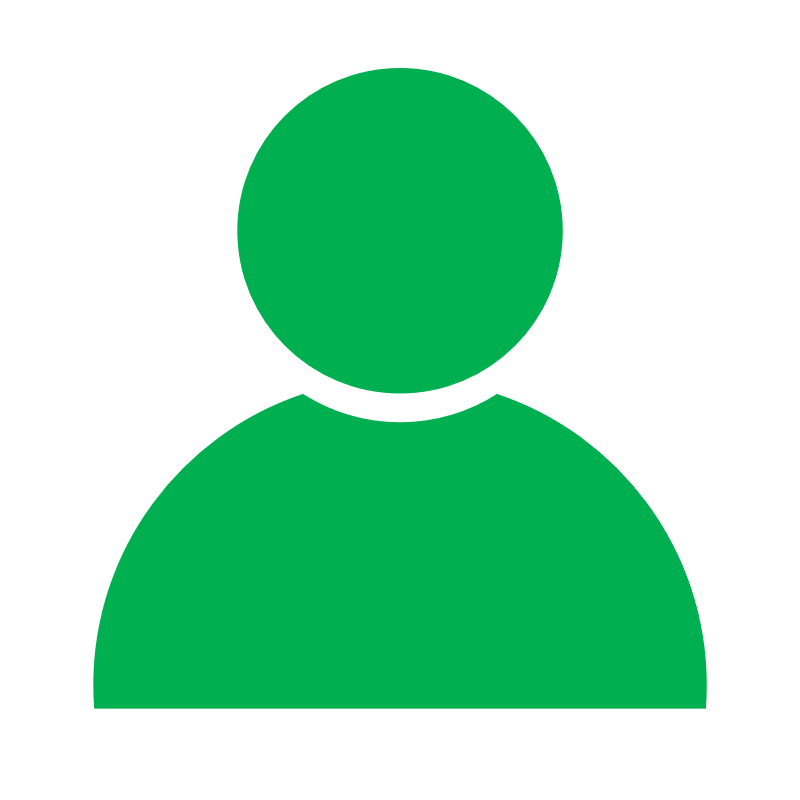 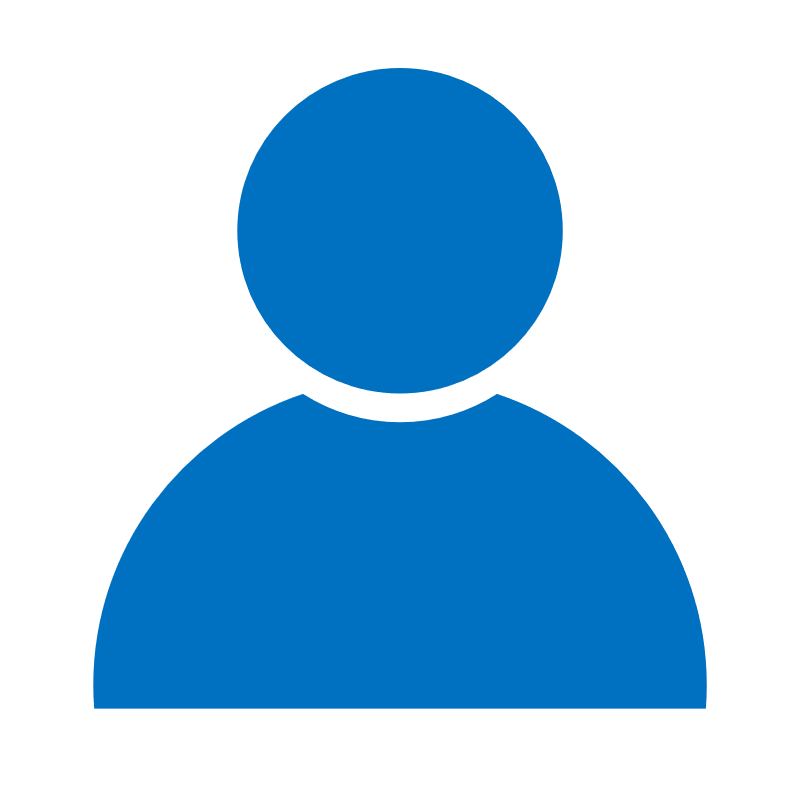 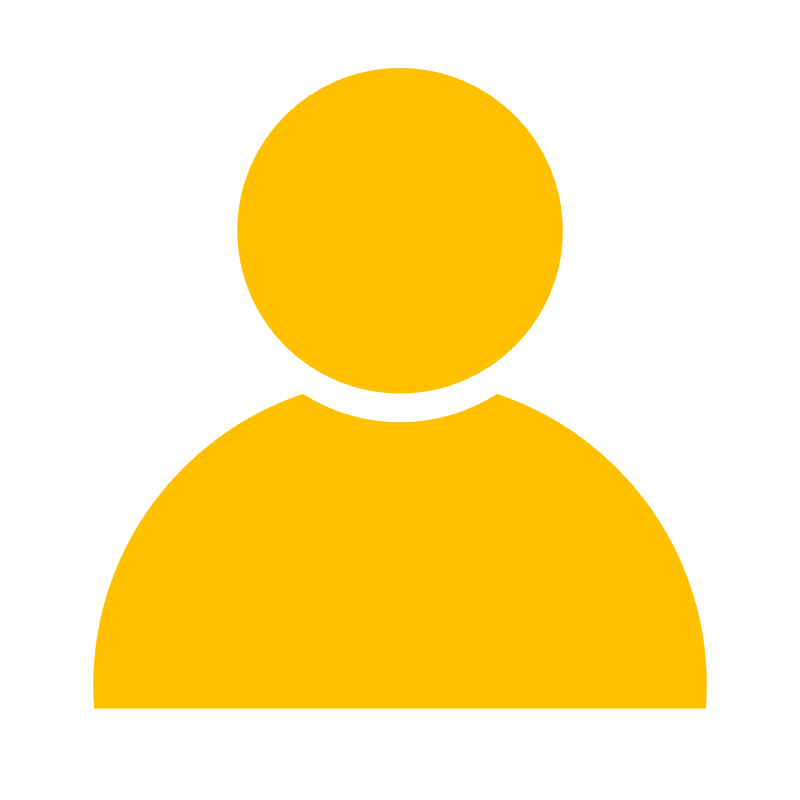 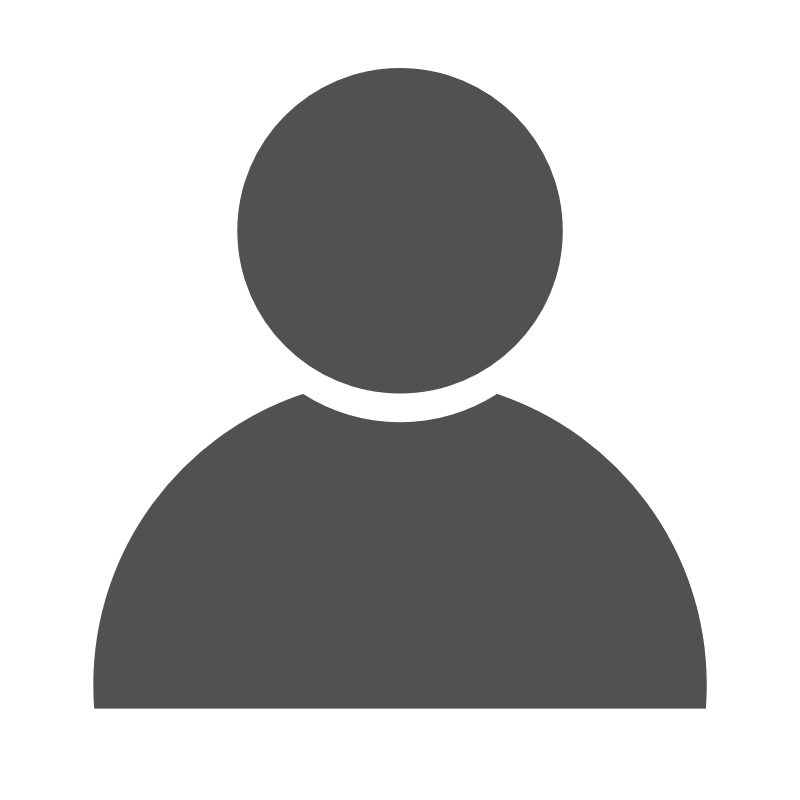 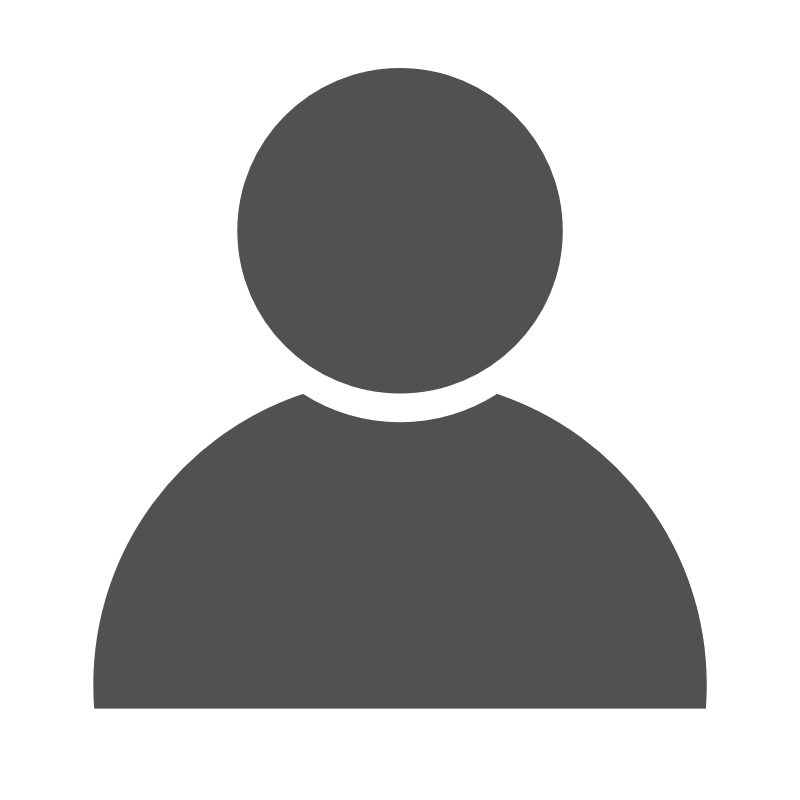 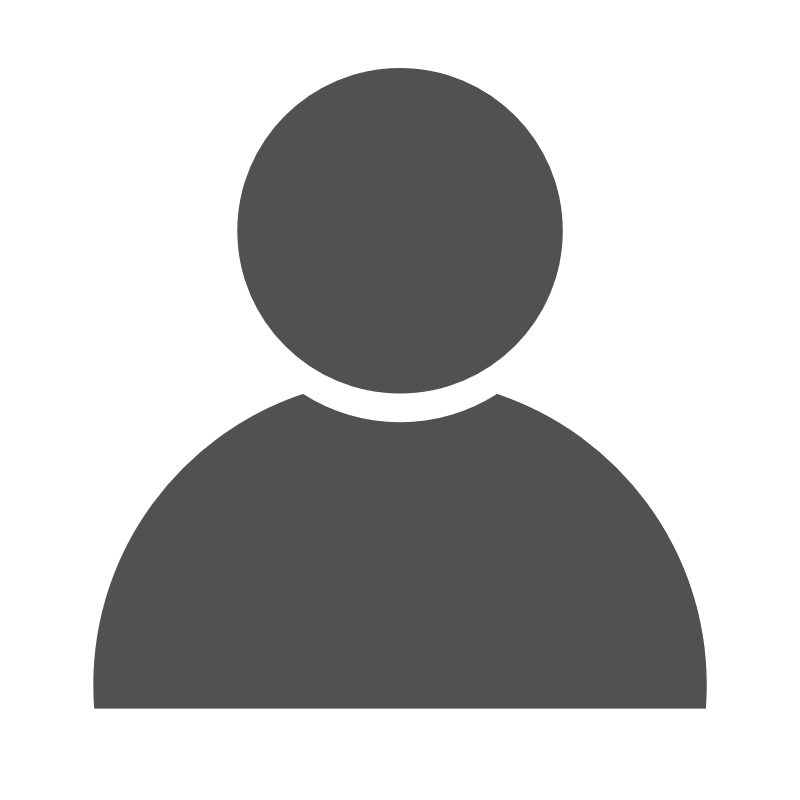 Triangle-connected community
Size-constraint triangle-connected community
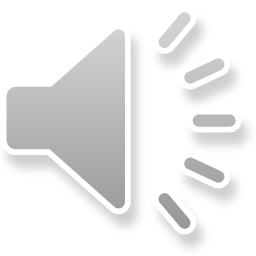 Problem Statement
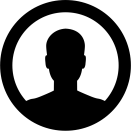 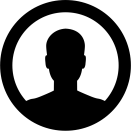 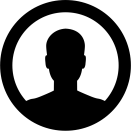 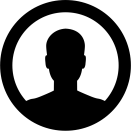 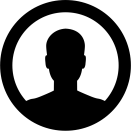 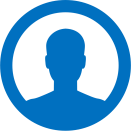 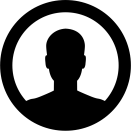 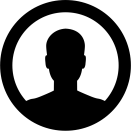 SCkT
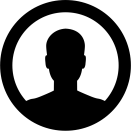 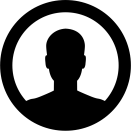 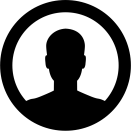 NP-hard
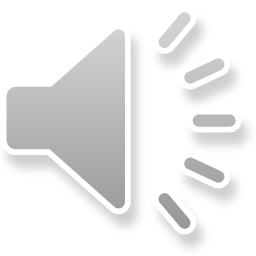 Framework
2-hop neighbors
1-hop neighbors
3-hop neighbors
Query vertex
Multi-vertex query
Use the union of h-hop truss neighborhood
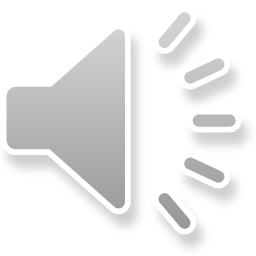 Lower Bound Computation
Structure constraint
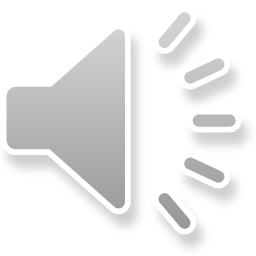 Search Strategies
Expand
Shrink
How to choose the next vertex to be added or removed?
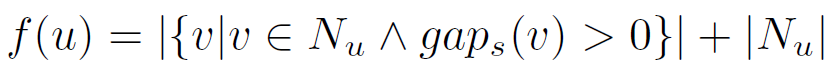 The number of neighbors in partial solution whose structure constraint is not satisfied
The number of neighbors in partial solution
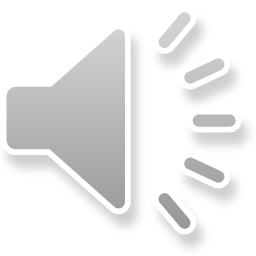 Search Strategies
Hybrid Approach
Expand: quickly find a SCkT if the SCkT is closely connected to current partial solution
Shrink: removing some vertices can lead to the removal of other unpromising vertices, therefore largely reduces the search space
Automatically determine the search strategy using the following creteria:
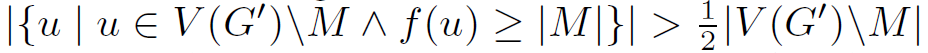 Yes
No
Expand
Shrink
Experimental Evaluation
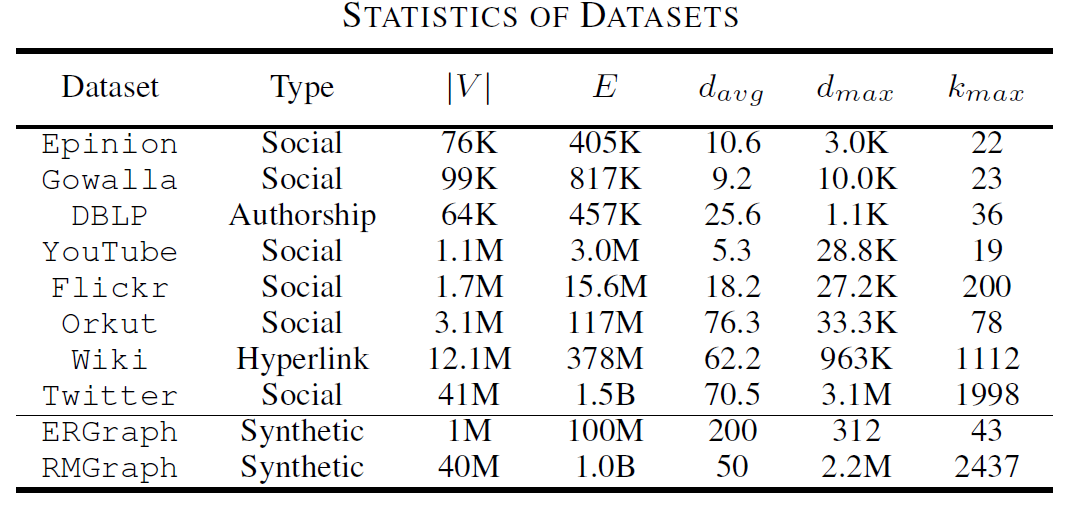 Experimental Evaluation
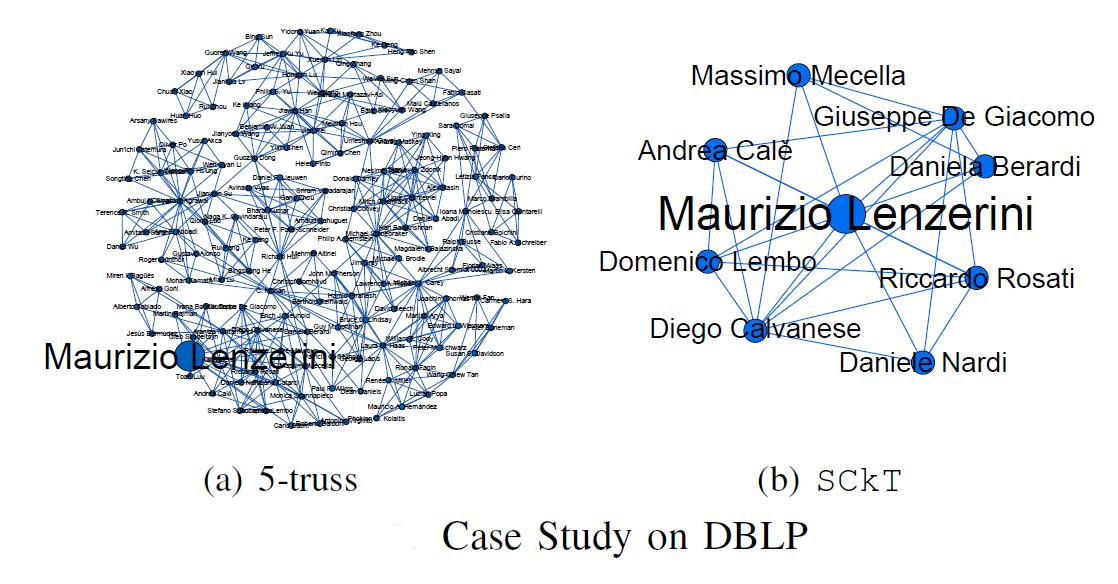 Experimental Evaluation
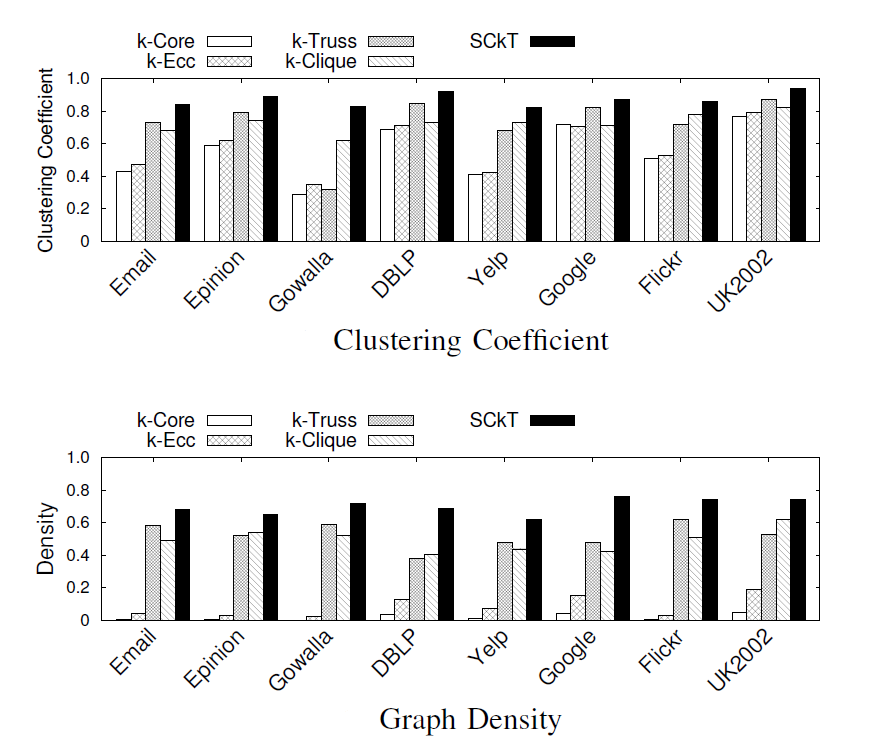 Experimental Evaluation
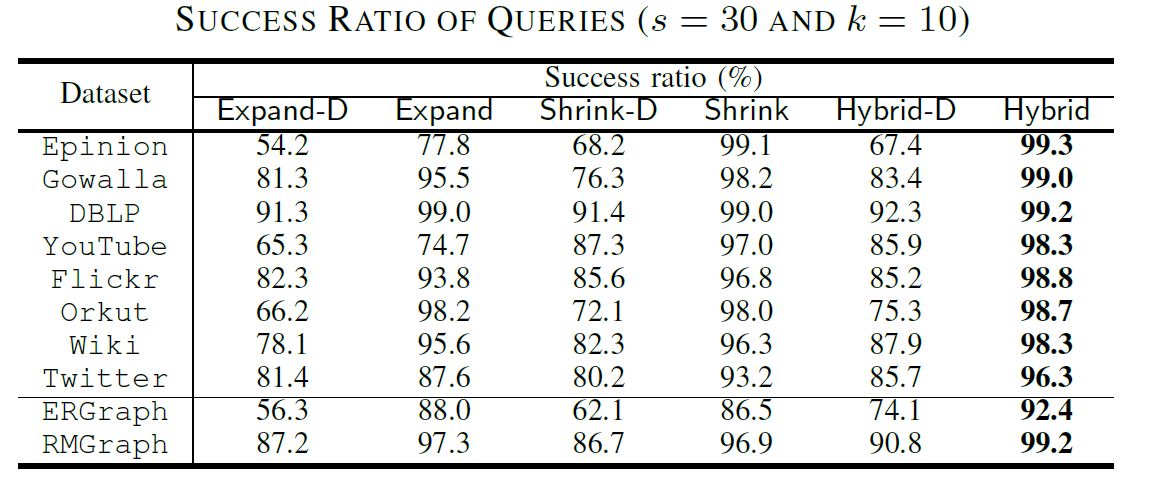 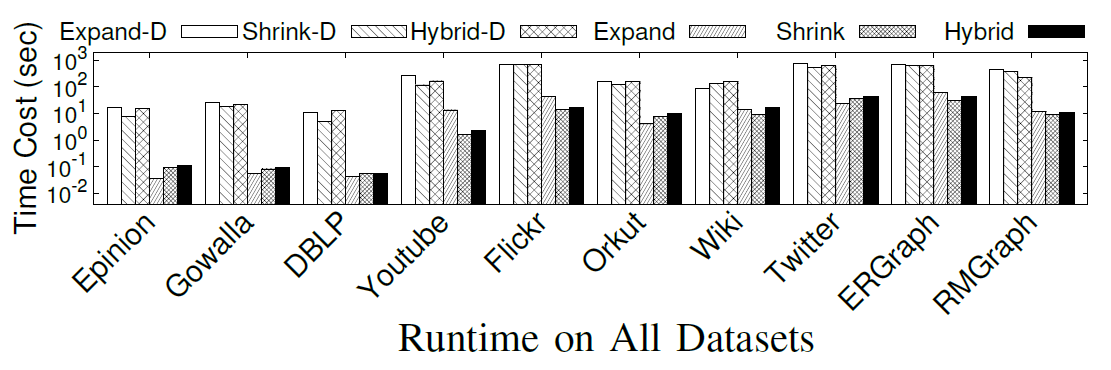 Summary
Applying the size constraint to the triangle-connected k-truss community model

A novel and effective lower bound is proposed to early terminate unpromising search branches to enhance efficiency

A hybrid search strategy to return triangle-connected k-truss communities with high quality

Extensive experiments are conducted to show the effectiveness of the proposed algorithms
THANKS 
Q&A